Learning Intention: - To learn about genetic drift and its effects on allele frequencies.- To learn about gene flow and its effects on allele frequencies.- To understand how changing allele frequencies causes increased and decreased genetic diversity (biological consequences of changing allele frequency)
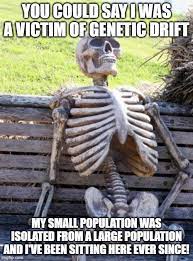 Success Criteria: 
- I can explain genetic drift and its effects on allele frequencies.- I can explain gene flow and its effects on allele frequencies.- I can state how changing allele frequencies causes increased and decreased genetic diversity (biological consequences of changing allele frequency)
Study design dot point
• causes of changing allele frequencies in a population’s gene pool, including environmental selection pressures,    
  genetic drift and gene flow, and mutations as the source of new alleles.
• biological consequences of changing allele frequencies in terms of increased and decreased genetic diversity
Warm up
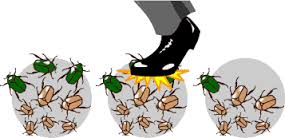 Explain what is happening here using the terms genotype and evolution
Genetic Drift
A random event that dramatically alters a population’s gene pool is called genetic drift. Allele frequencies can change drastically and affect a population’s overall genetic diversity. This phenomenon is known as genetic drift and occurs through either the bottleneck effect or the founder effect.
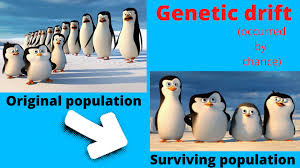 Bottleneck effect
The reduction in genetic diversity that occurs when a large proportion of a population is removed due to a chance event. 
Natural events can dramatically decrease the population size, significantly impacting allele frequencies and resulting in reduction in genetic diversity.
Surviving members may not have the alleles needed to withstand NEW selection pressures. Risk of extinction may be increased
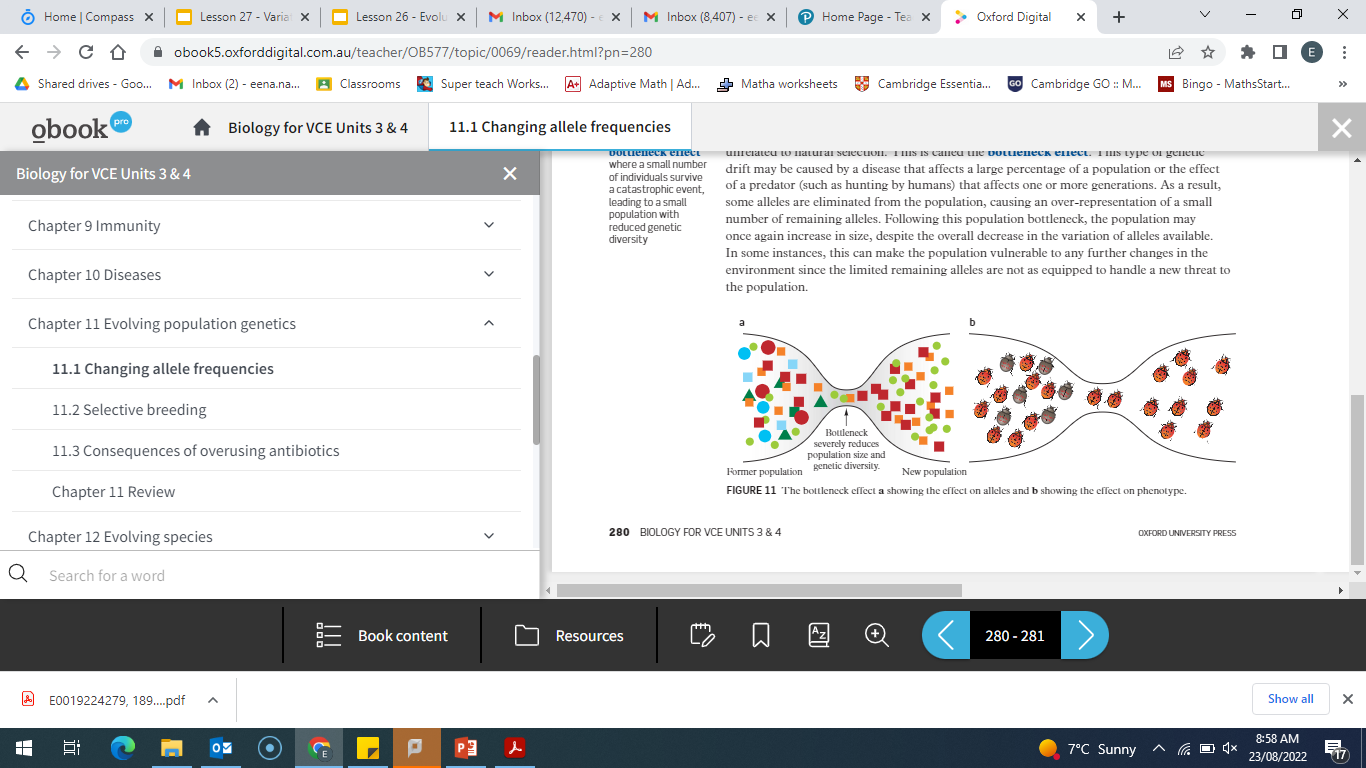 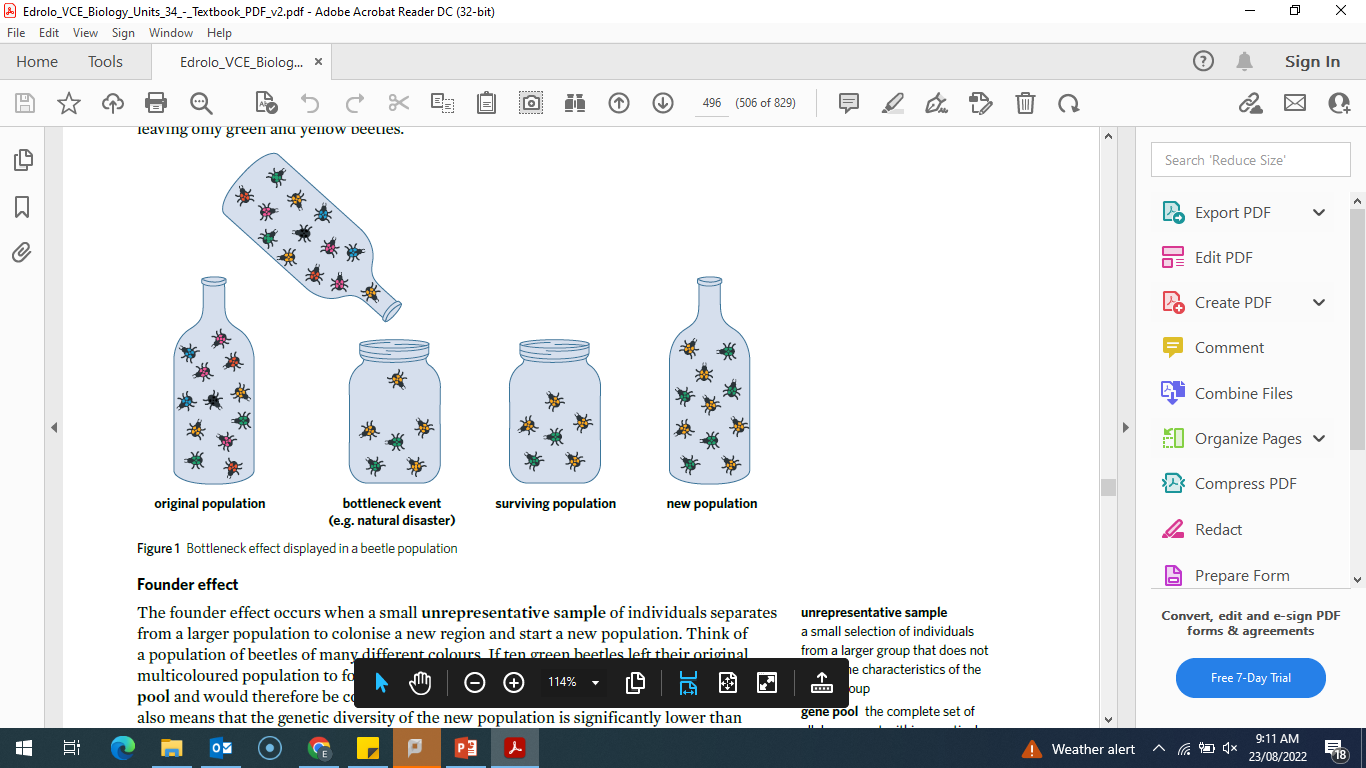 Bottleneck effect displayed in a beetle population
Founder effect
The reduction in genetic diversity that occurs when a population is derived from a small unrepresentative sample of the original population.
New population may have decreased variation & may not withstand NEW selection pressures.
The new population are Unrepresentative of the original population.
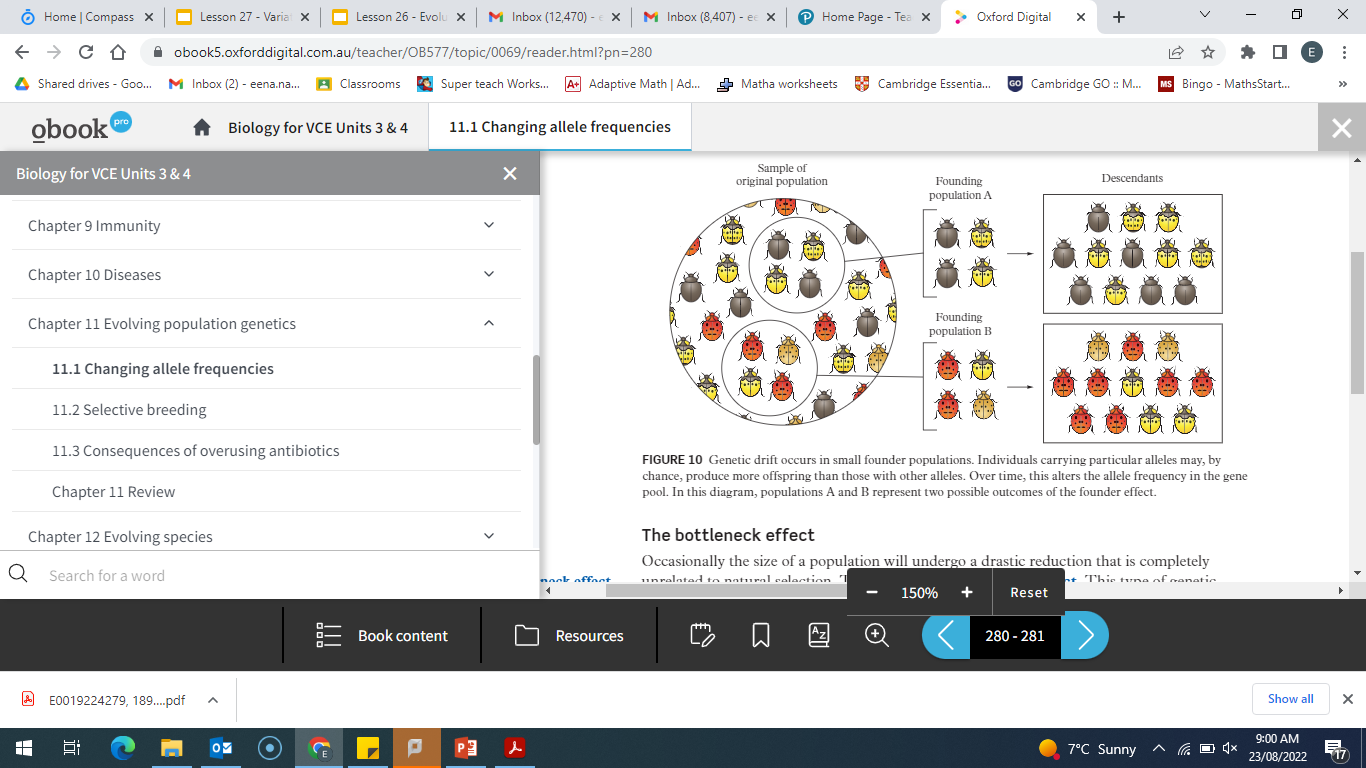 The effect of genetic drift on genetic diversity
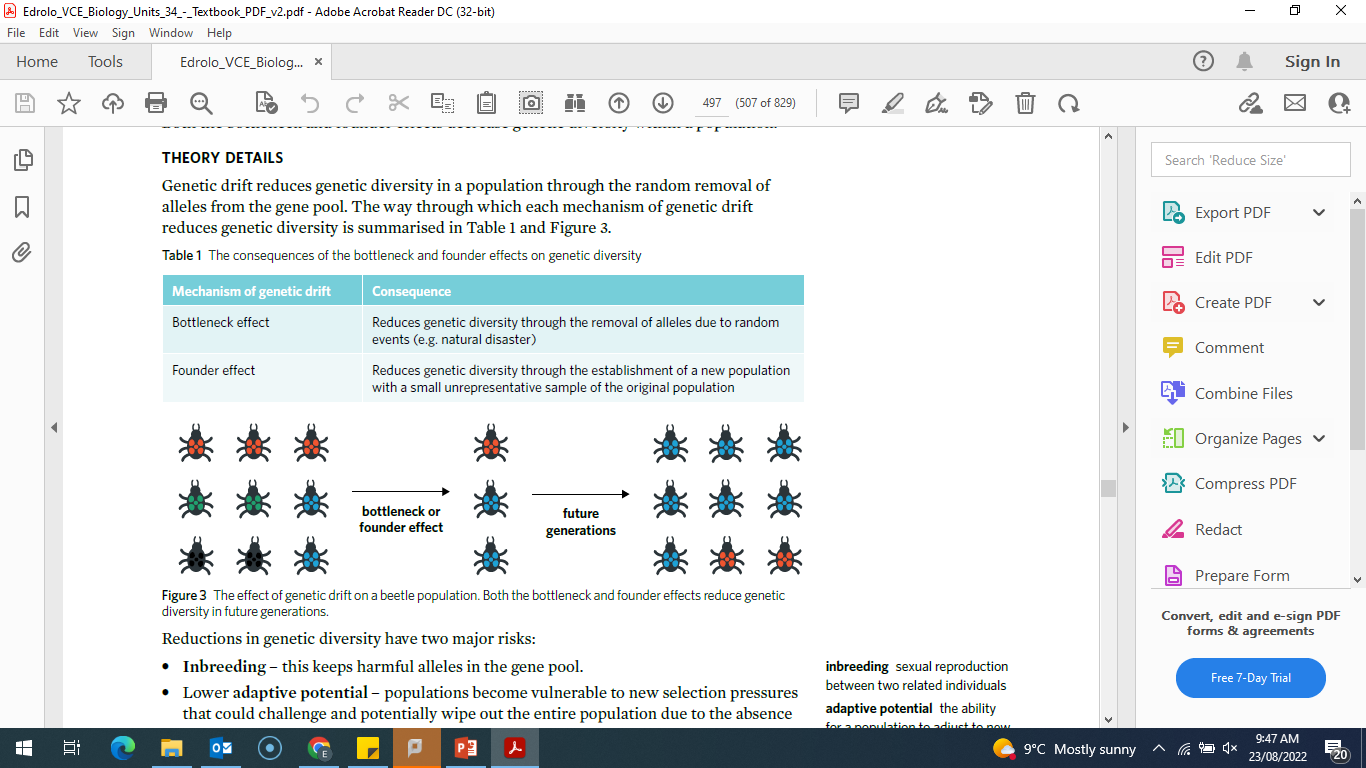 Reductions in genetic diversity have two major risks:
• Inbreeding – This keeps harmful alleles in the gene pool.
• Lower adaptive potential – populations become vulnerable to new selection pressures that could challenge and potentially wipe out the entire population due to the absence of advantageous alleles.
Note: Smaller populations are more susceptible to the effects of genetic drift, as they typically already have lower genetic diversity when compared to larger populations. Inbreeding and lower adaptive potential can aggravate the effects of genetic drift within smaller populations, causing greater negative effects. On the other hand, larger populations are more resistant to the effects of genetic drift.
Gene Flow
The flow of alleles in and out of a population due to the migration or interbreeding of individuals between two populations.
The migration into and out of a population is known as immigration and emigration, respectively.
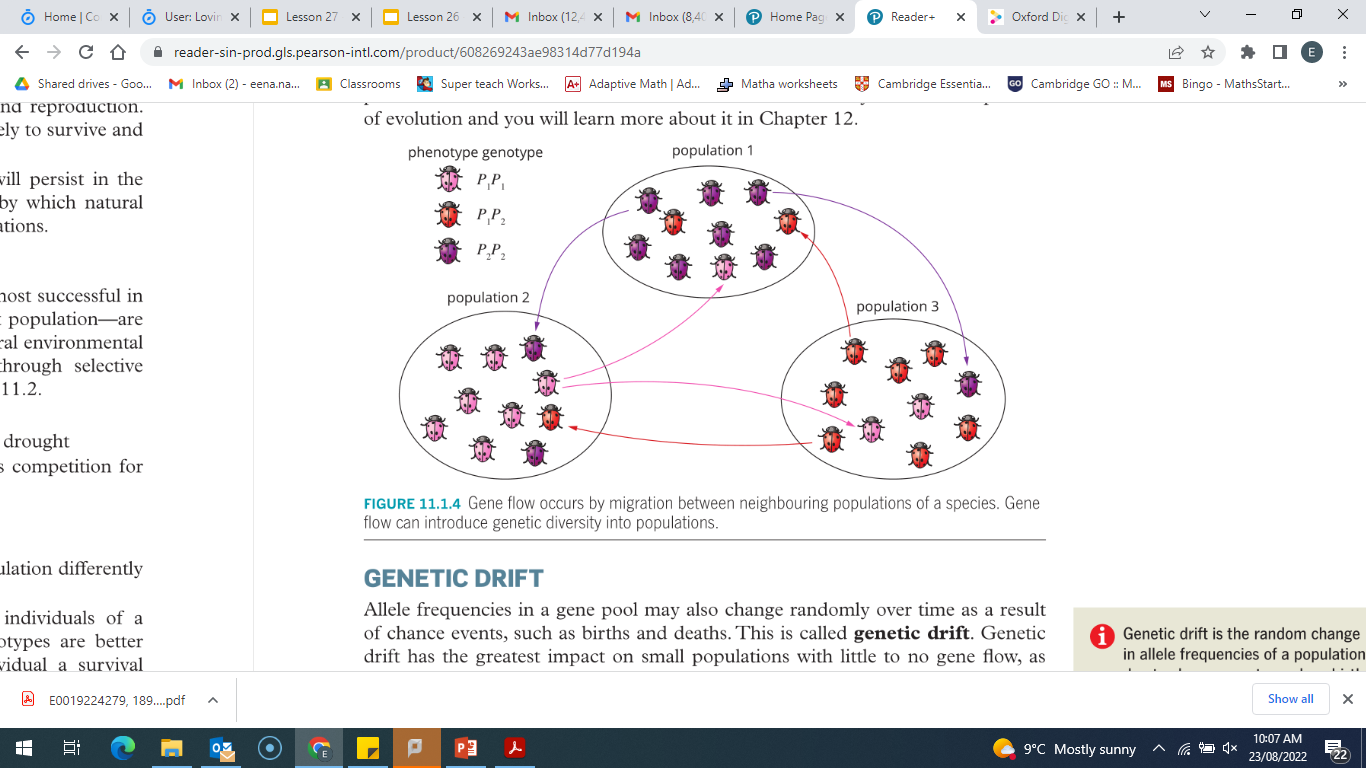 The effect of gene flow on genetic diversity
During immigration, the genetic diversity in a population increases as new alleles are added. 
Emigration removes alleles from a population’s gene pool, decreasing genetic diversity. 
The effects are more pronounced in smaller populations since they have a smaller gene pool to begin with. In larger populations, the immigration of new allele into the population or emigration does not significantly affect the gene pool.
When individuals carrying unique alleles from different populations interbreed, the genetic diversity increases. These new alleles can often be permanently added to a population’s gene pool, assuming that the allele is not selected against.
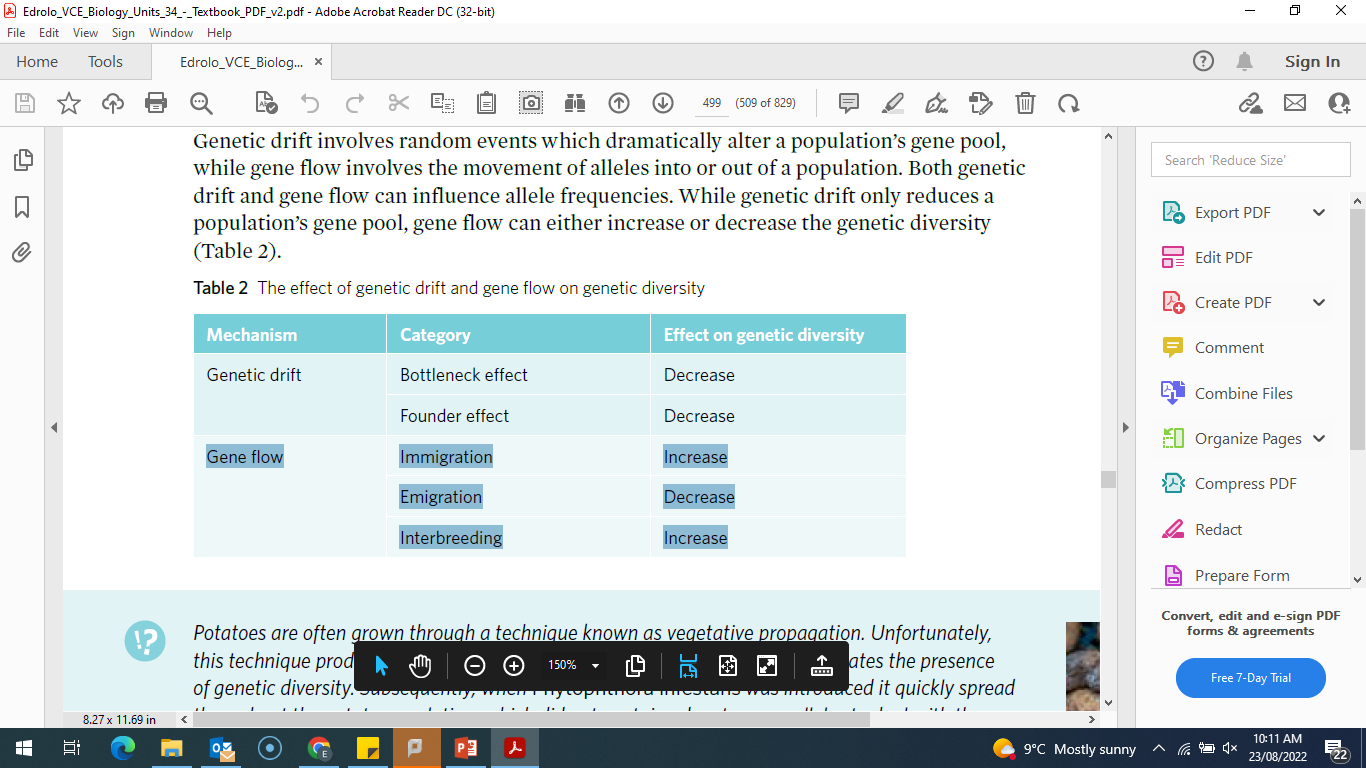 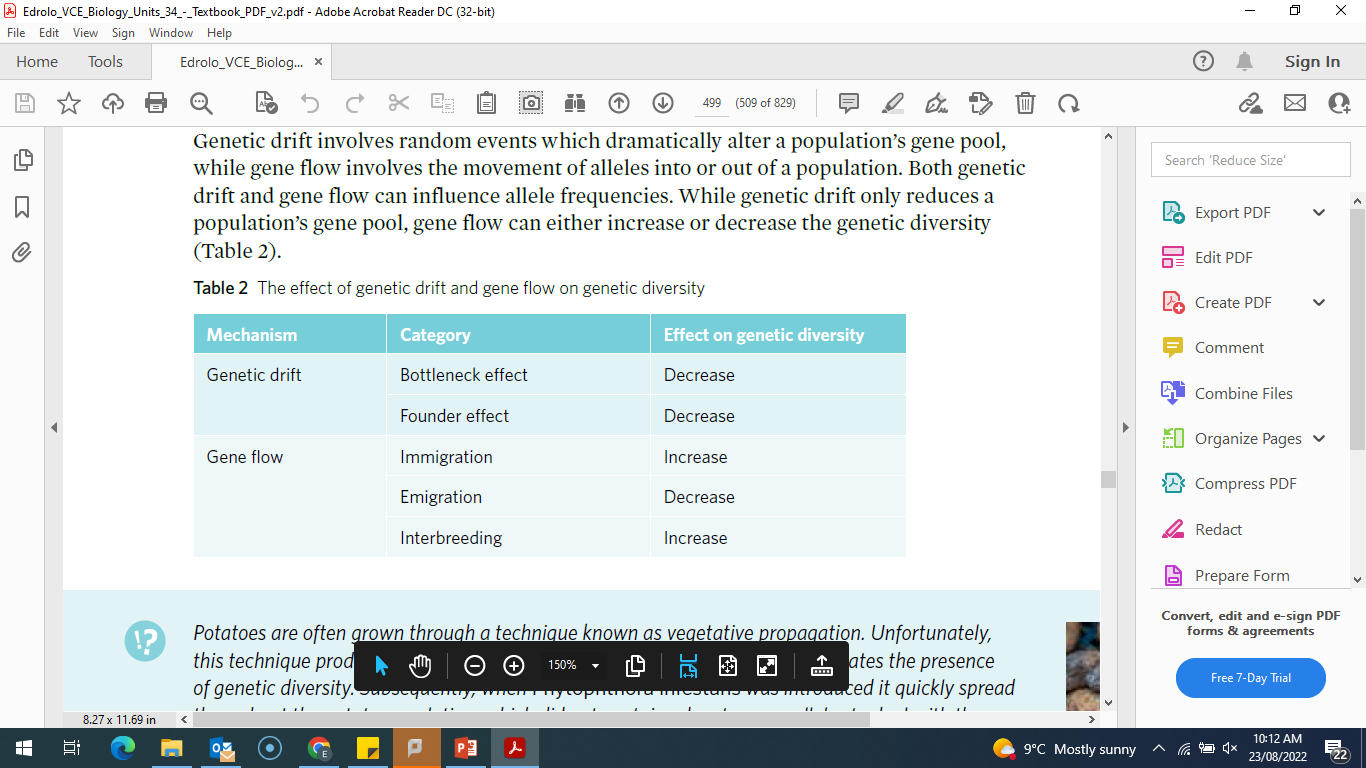 Worked Example
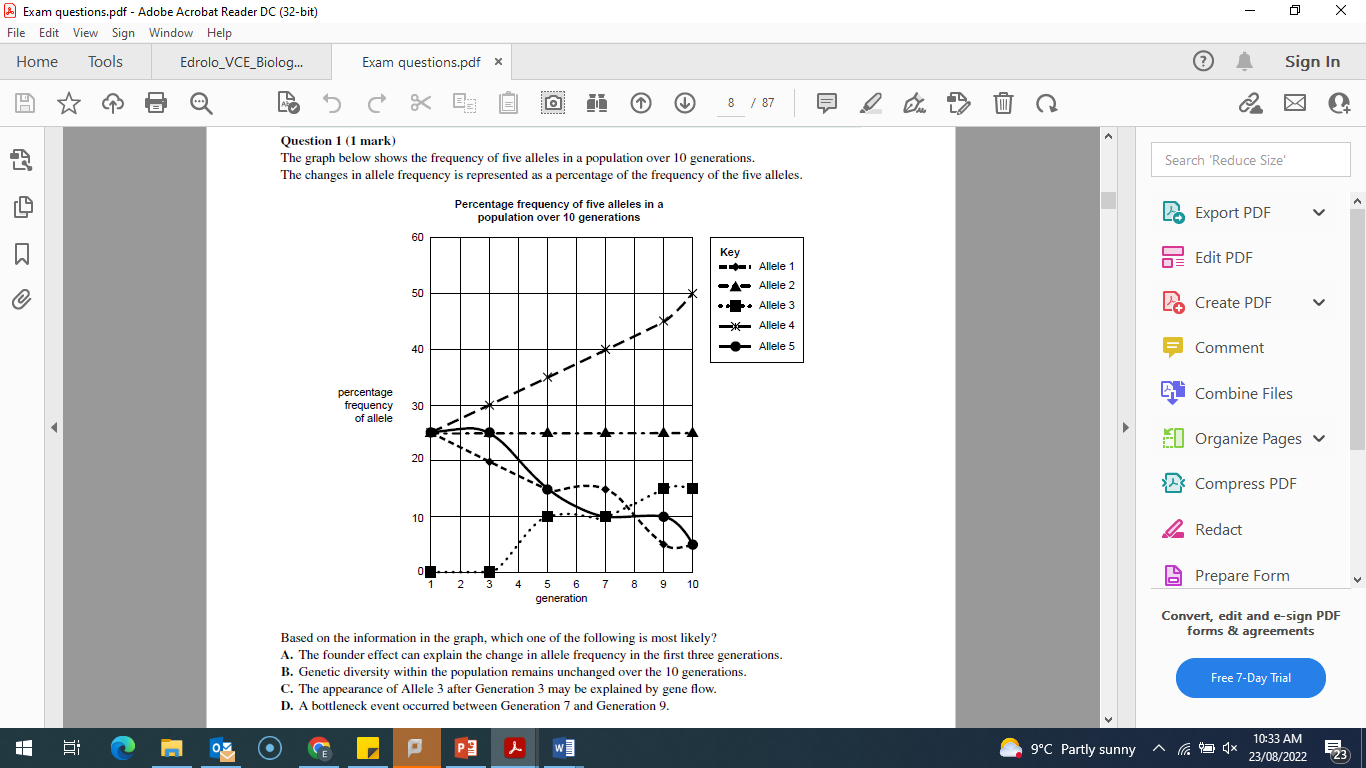 C The appearance of allele 3 was likely due to gene flow, in which interbreeding with other populations or immigration
Allows for the allele to enter the gene pool.
Option A is incorrect, as some alleles stayed relatively steady in the first few generations, and the others had quite a gradual change. Founder effect would likely have a more sudden change.
Option B is incorrect as there is a clear change in genetic diversity with the changing allele frequencies.
Option D is incorrect as a bottle neck event would lead to random changes and the potential loss of alleles; however, many allele frequencies stay the same (such as Allele 2) or continue in the same pattern (such as Allele 4).
VCAA examination report note: 74percent of students answered this correctly.
Summary
Genetic drift can alter the allele frequency in a gene pool by chance events and does not select phenotypes based on their fitness value.
Genetic drift can be categorised as a bottleneck effect or a founder effect.
Bottlenecks usually occur after a catastrophic event and may result in a decrease in the diversity of the allele frequency in the gene pool.
Founder effect occurs when a small sample of one population becomes the foundation of a new population. Their new gene pool may not be representative of all the alleles of the original gene pool.
Gene flow, such as the migration of a group into an existing population, may result in an increase in the diversity of the receiving population.
Gene flow between populations can introduce new alleles and/or change allele frequencies.
Reflection
Edrolo 9C Q 1,2, 5-12
Review the lesson goal and Score your knowledge and understanding.
https://quizizz.com/admin/quiz/5f8af8001c9879001b00a842/exit-ticket-genetic-drift-and-gene-flow 

Homework: 
Q1. Distinguish between the following:
Population and species
Gene Pool and Genotype
Gene flow and Genetic DriftQ2. Describe variation in terms of:
Population
Gene Pool
Allele Frequency
Gene Flow 
Genetic Drift
The Bottleneck Effect and the Founder Effect
Q3. Describe/ explain two new things you learnt today